Aprendizagem por demonstração aplicada a um robô humanoide
Filipe Silva(DETI-IEETA)      Vítor Santos(DEM-IEETA)
Dissertação

Filipe Serra
Mieet-49927
[Speaker Notes: Sou o Filipe Serra, sou estudante do mestrado de engenharia electronica e telecomunicaçoes. O tema da minha tese é aprendizagem por demonstração apalicada a um robô humanoide, os meus orientadores são o professor Filipe Silva e professor Vitor Santos.
Como sabemos um dos objectivos é tornar um robô humanoid o mais parecido com o ser humano, mas o processo de marcha equilíbrio, leva a lgoritmos muito complexos. Entao o objectivo é assim aplicar algum algoritmos de aprendizagem automática de modo a simplificar este processo.]
Objectivos

Planeamento

Ponto de situação

Trabalho futuro
[Speaker Notes: Estes serão os pontos que vou discutir  ao longo desta apresentação. Os objectivos, planeamento, O ponto de situação e por ultimo o trabalho futuro.]
Objectivos
Projecto iniciado em 2004

Uma parceria entre o Departamento de Mecânica e o Departamento de Eletrónica

Culminou em 2009 numa plataforma baseada em componentes comercias e software livre
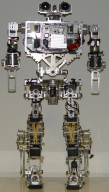 Desenvolver e avaliar um sistema de tele-operação do robô:
Registar exemplos de comportamentos
Equilíbrio
Marcha


Aplicar um algoritmo de aprendizagem automática:
[Speaker Notes: Este trabalho pode-se devidir em 2 grandes tópicos, O 1º que consiste em desenvolver e avaliar um sistema que permite obter dados apartir das load cells para situações deequilibrio/marcha. E depois posteriormente aplicar um algoritmo de aprendizagem]
Planeamento
Levantamento do estado actual

Sistema de tele-operação do robô

Registo de exemplos de comportamento

Algoritmo de aprendizagem por demonstração

Escrita da dissertação e outra documentação detalhada
[Speaker Notes: O planeamento desta tese, está dividido 5 pontos diferentes  (::::::::)  . Neste momento estou no ponto 2 .]
Ponto de situação
Placas Load Cells


Controlo do Movimento do robô por velocidade


Estudo da informação proveniente do joystick Phantom Omni
[Speaker Notes: 1º Alterar as placas feitas pelo emilio 
2º Demonstrar que é possível controlar o robô por velocidade
3º Estudo da informação do joystick a decorrer.Ver o input proveniente do joy, por exemplo linhas e aplicar um filtro se for preciso.]
Placas Load Cells
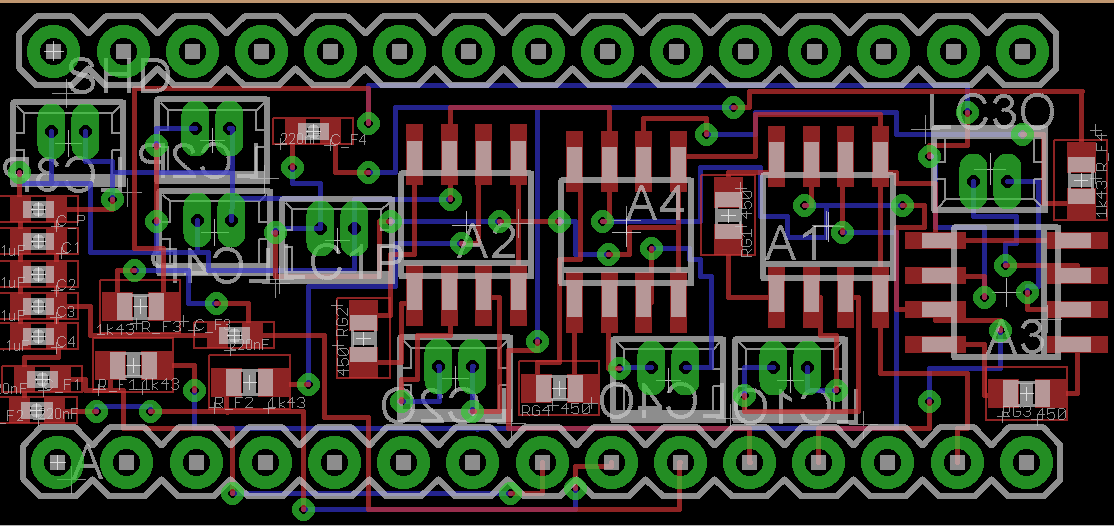 Arduíno Nano

Componente SMD

19,45mm X 43,72mm
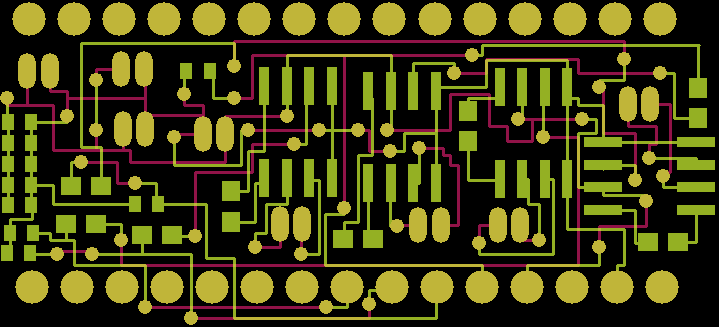 [Speaker Notes: Alterando as placas feitas pelo emilio, utilizando componentes smd de modo a utilizar um arduino nano.]
Controlo do movimento do robô por velocidade
Envio dos Servos para a posição máxima e mínima:
Eixo Positivo , posição máxima
Eixo Negativo, posição mínima


Alteração da velocidade consoante a posição do joystick Phantom Omni:
Aumento da velocidade consoante a distância ao centro
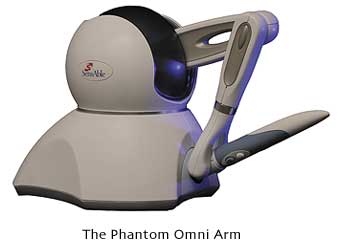 [Speaker Notes: Os servos do robô estavam a ser controlados por posição e alteou-se para velocidade. Neste caso  definindo a posição 0 no joy, consoante mais afastado da posição mais rápido o servo se desloca.]
Trabalho futuro
Estudo da informação proveniente do joystick Phantom Omni:


Controlo do movimento do robô por velocidade:
Velocidade controlada pela rapidez entre a posição 0 até a posição máxima ou mínima  do joystick
Possibilidade de parar o movimento do robô parando o joystick
[Speaker Notes: Estudo da informação do joystick a decorrer. Ver o input proveniente do joy, por exemplo linhas e aplicar um filtro se for preciso.]
Realização de experiências e obtenção de dados :
Experiências como:
Marcha
Equilíbrio
Obtenção dos dados provenientes das load cells e dos sensores de força

Aplicar algoritmos de aprendizagem:
Utilização em experiências simples
Testar algoritmos
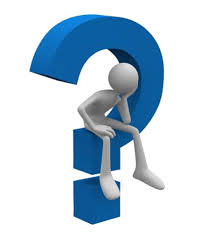